Кружок социально – эмоционального развития дошкольников «Кроха»
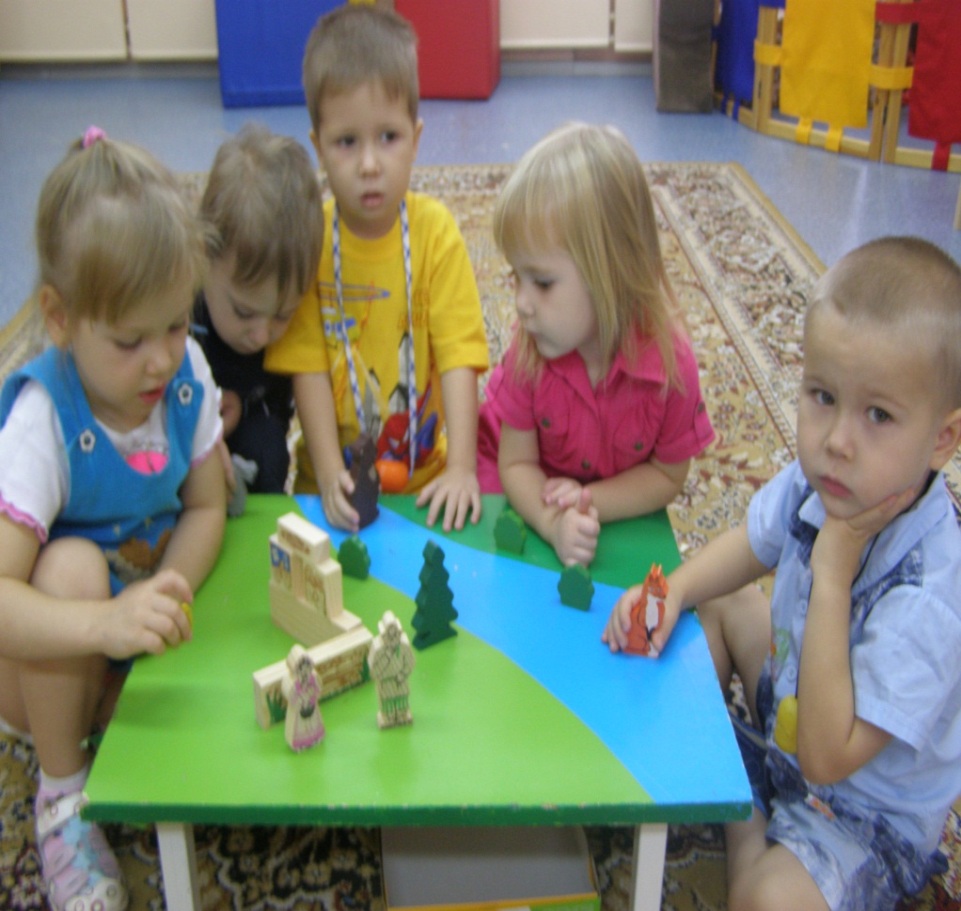 МБДОУ детский сад №43 «Рябинушка»
город Пятигорск
Актуальность
Эмоциональное развитие дошкольников тесно связано с психологическим здоровьем, основу которого составляет гармоничное сочетание интеллектуального, телесного и психического.
Нарушения в эмоциональной сфере приводят к нарушению психологического здоровья.
Следовательно, в дошкольном возрасте необходимо работать над формированием эмоциональной устойчивости, жизнерадостности, открытости к общению, творчества  как факторов, влияющих на полноценное психическое развитие и здоровье детей.
Цель:

Способствовать успешной социализации детей, основываясь на уверенности в себе и эмоциональной отзывчивости.

Задачи:
Формирование уверенности в себе, своих силах и возможностях
 Становление умений осознанно относиться к своим и чужим чувствам, желаниям, стремлениям 
Формирование здорового адекватного поведения в обществе, умения ориентироваться и адаптироваться в сложном, противоречивом мире
 Развитие способности действовать свободно и раскрепощено, но в соответствии с нормами и правилами общества
Ознакомление с предметным  и социальным окружением
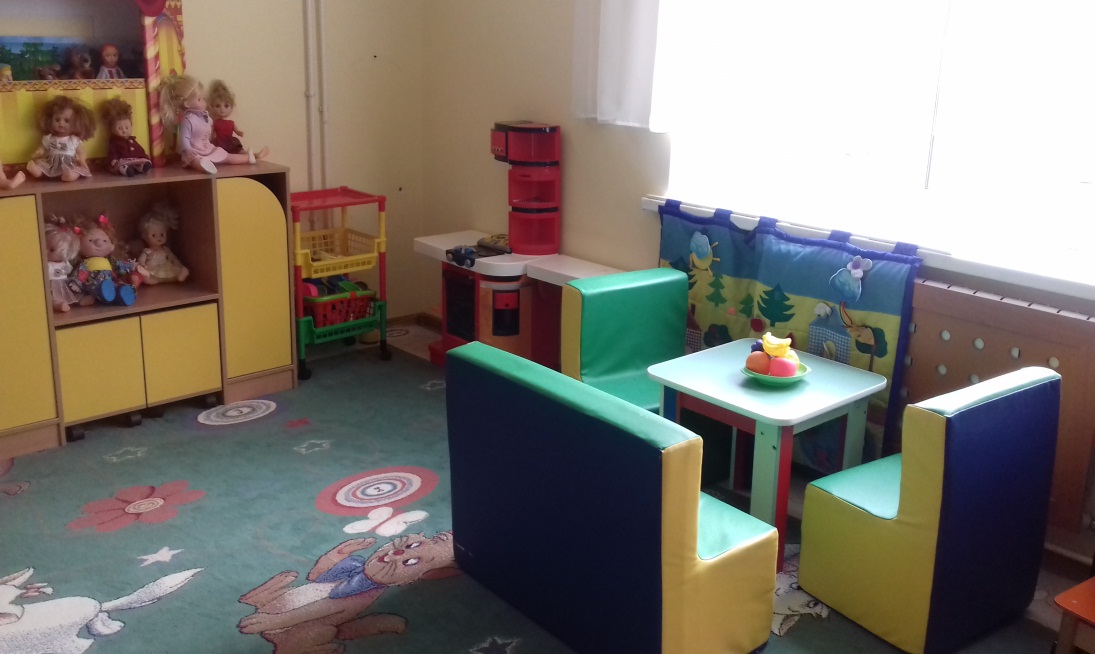 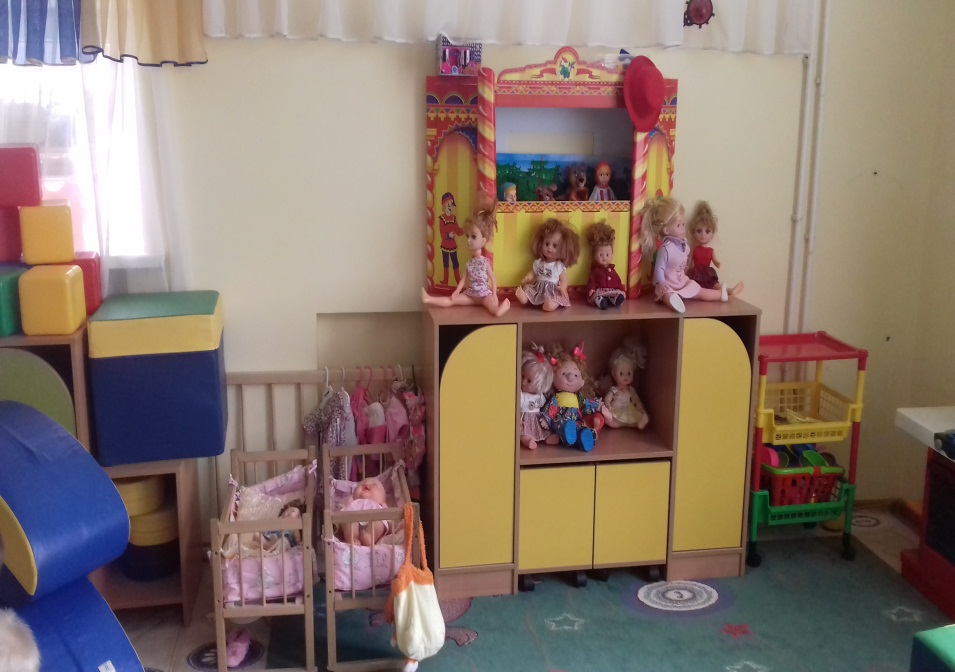 Игра «Чудо – сундучок»
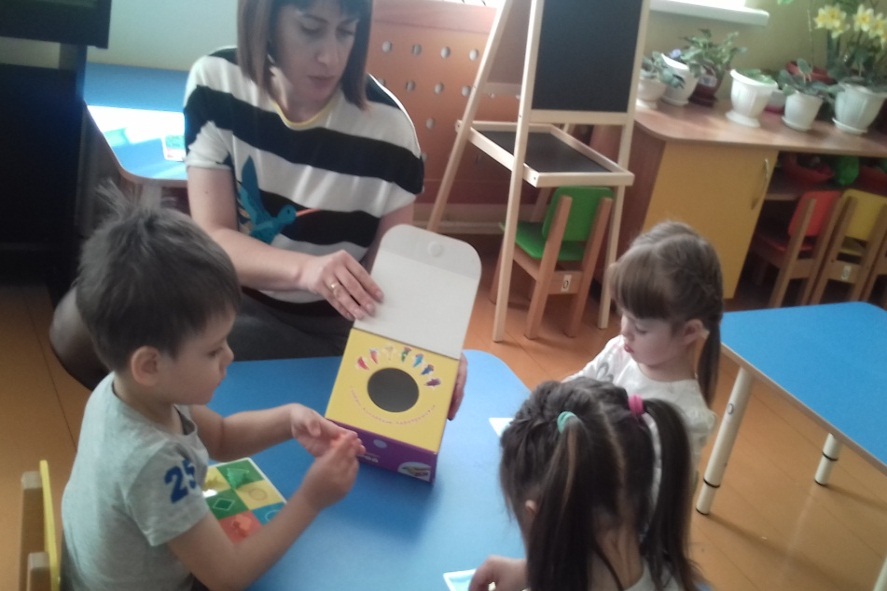 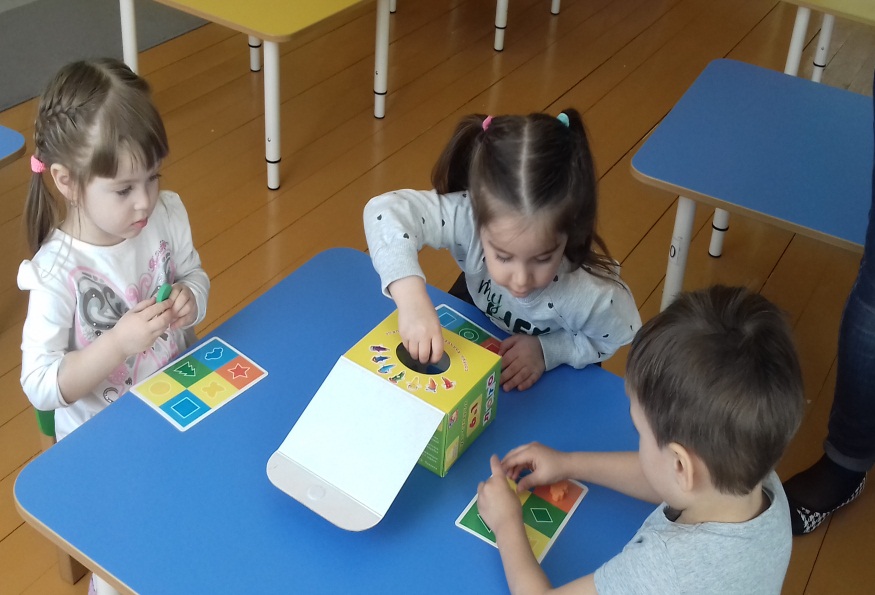 Игра  «Солнышко»
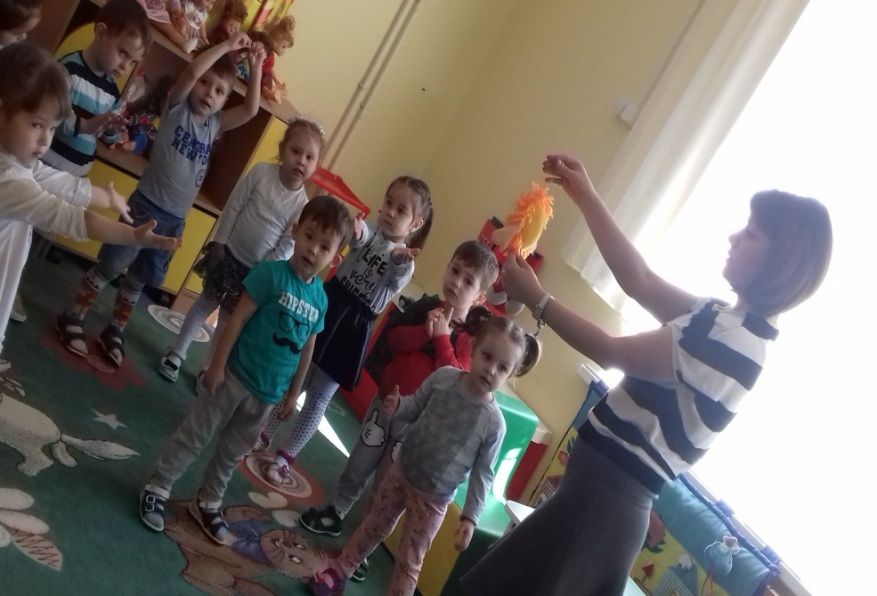 Использование технологии «sand-art» (пескографии) в социально-эмоциональном развитии детей
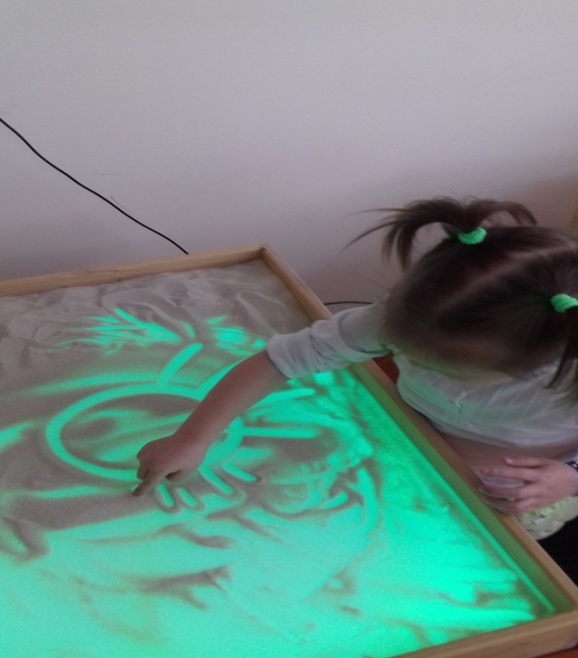 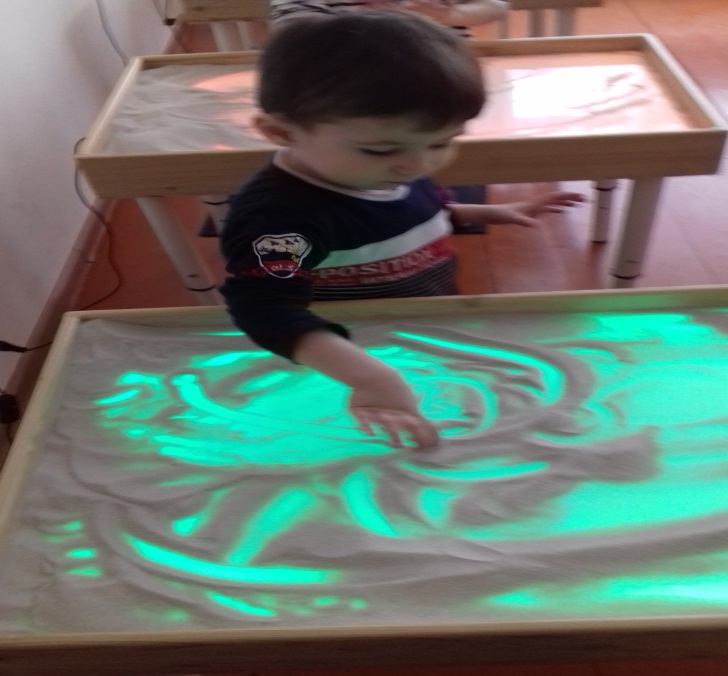 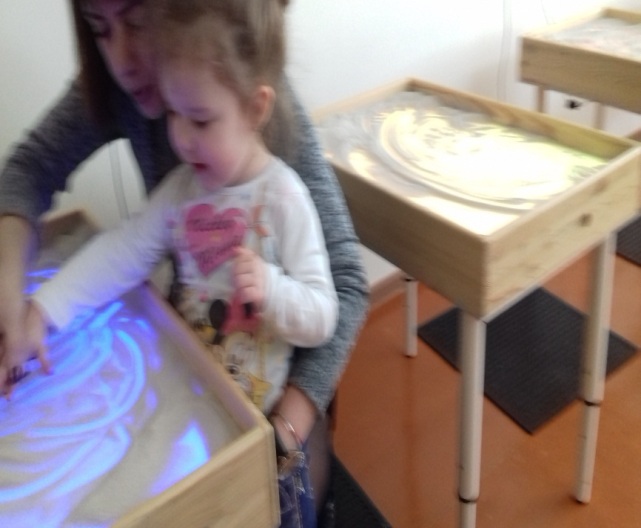 Спасибо за внимание